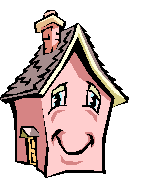 Mein Haus
Soňa harvanová 1.B
Wo?
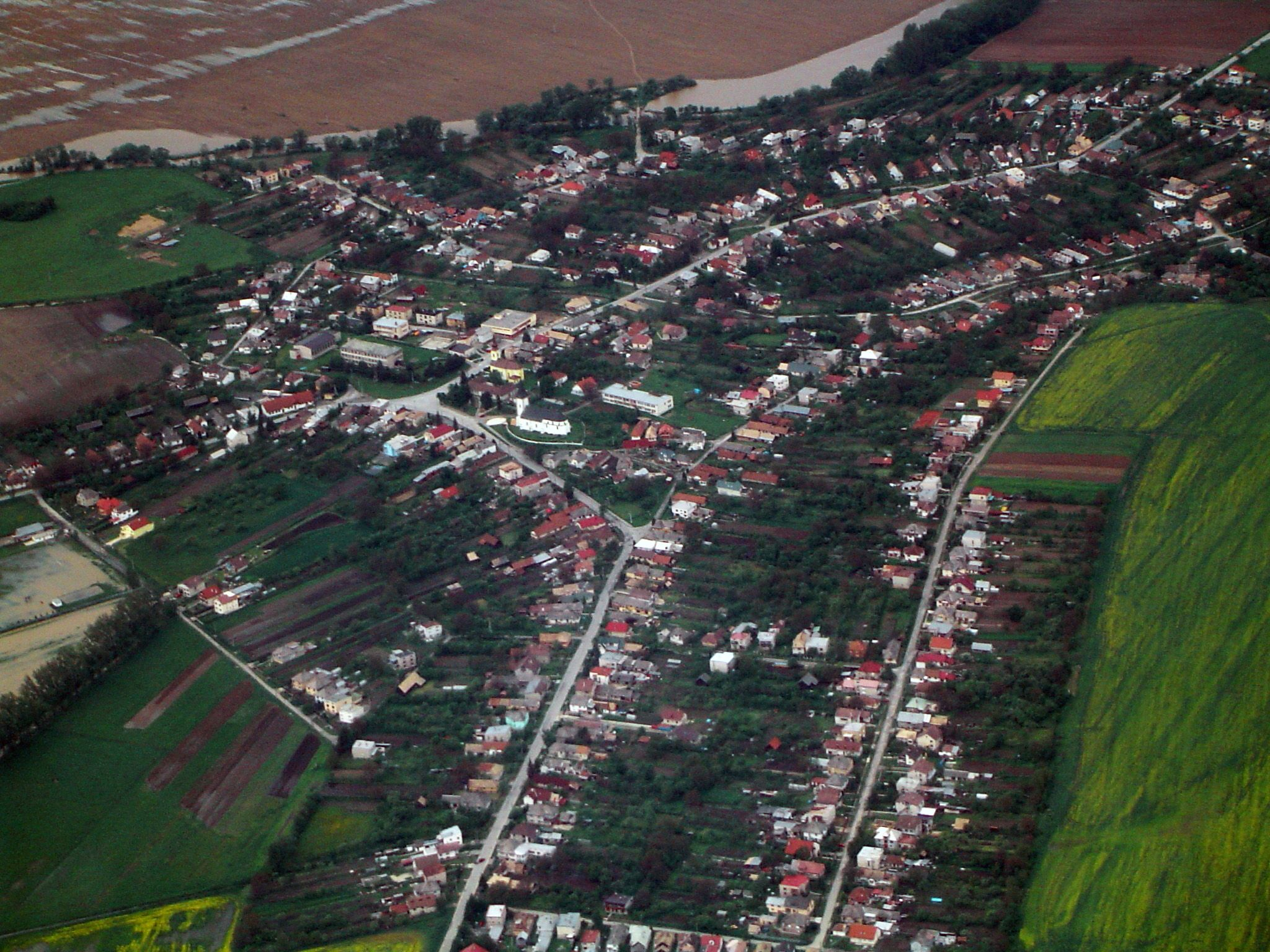 Ich lebe in der Ostslowakei.
Ich stamme aus dem Lande.
Das Lande heiβt Drienov.
Drienov ist zwischen Prešov und Košice
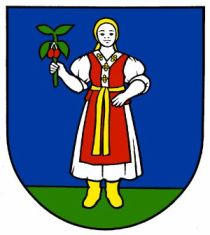 Mein Haus
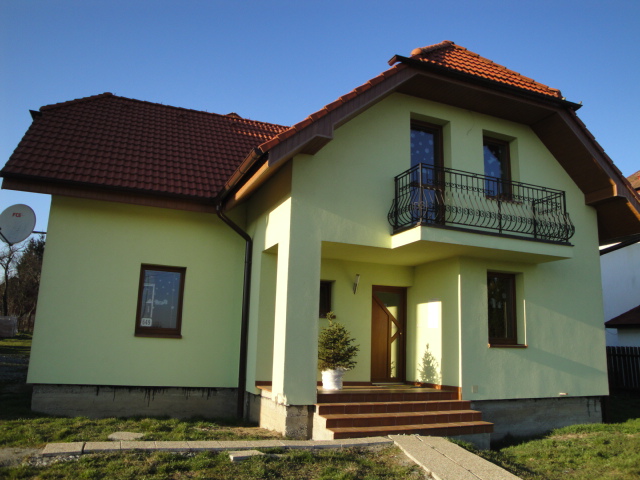 In dem Einfamilienhaus
Mutti, Vati, Bruder
Grün
Garten mit vielen Bäume
Gegenüber Bar
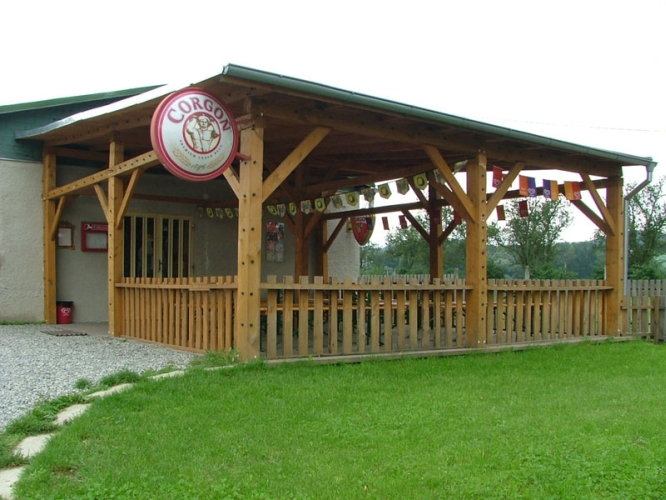 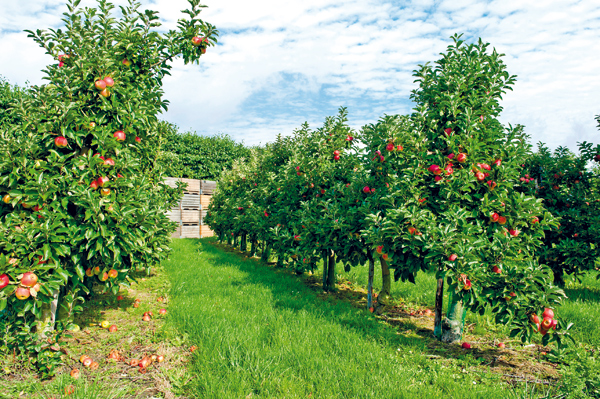 Mein Haus
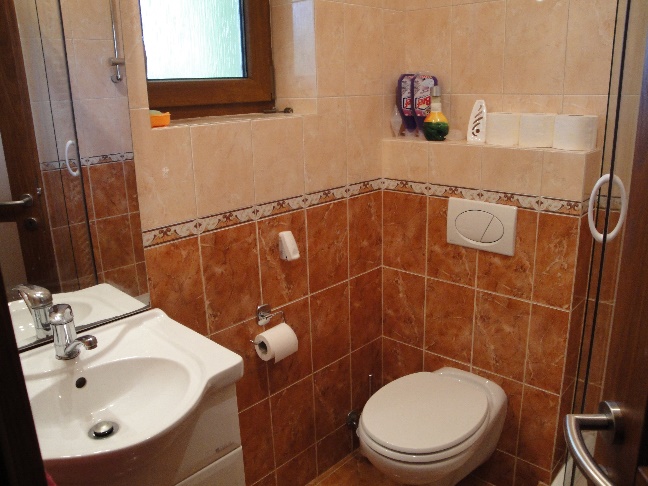 Im Erdgeschoss
Das Bad für Gäste
Das Gästezimmer
Die Küche, kein Esszimmer
Die Stühle, die Tische       Wohnzimmer
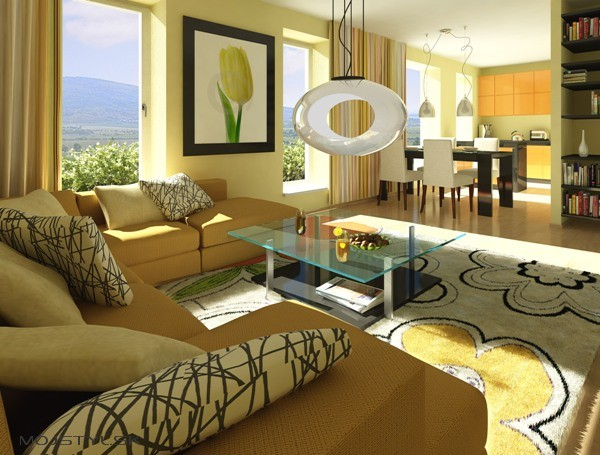 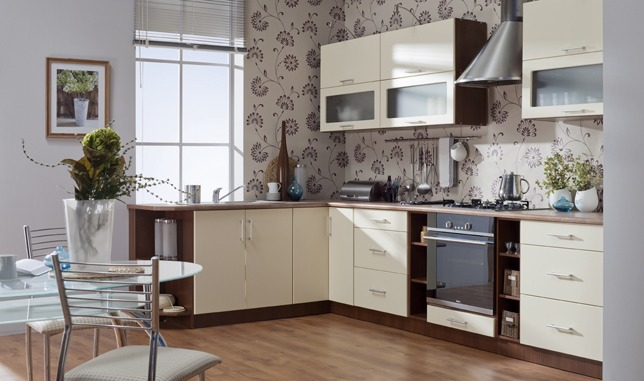 Mein Haus
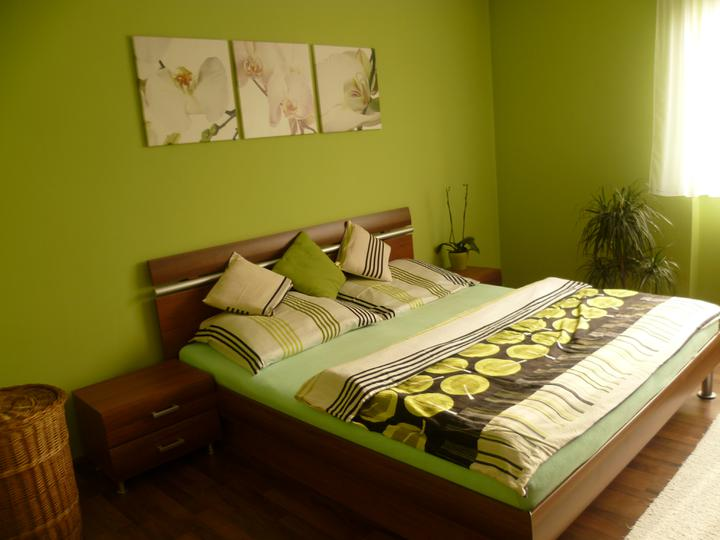 Im Stockwerk
Das Schlafzimmer, der Balkon, groβ
zwei Kinderzimmer          blau
                                                rosa
Das Klo, das Bad
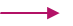 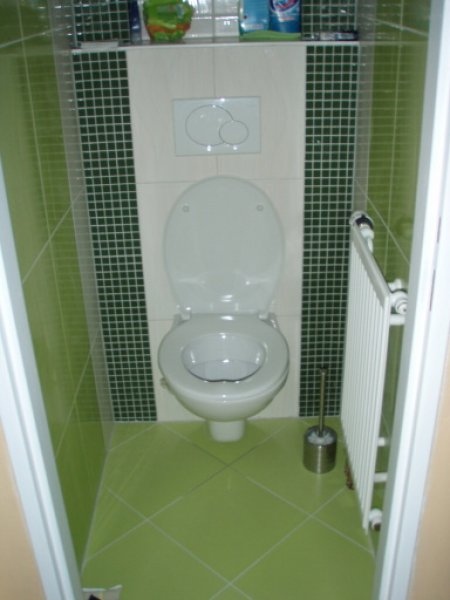 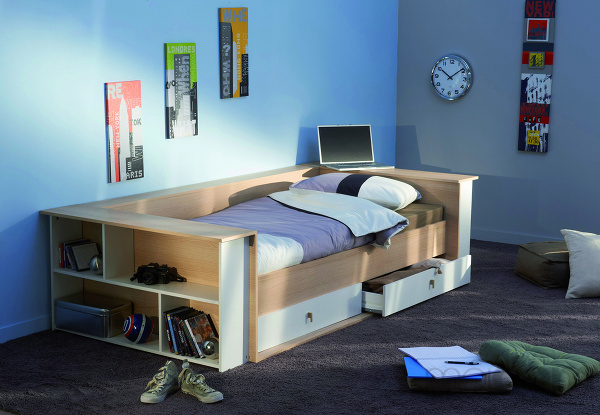 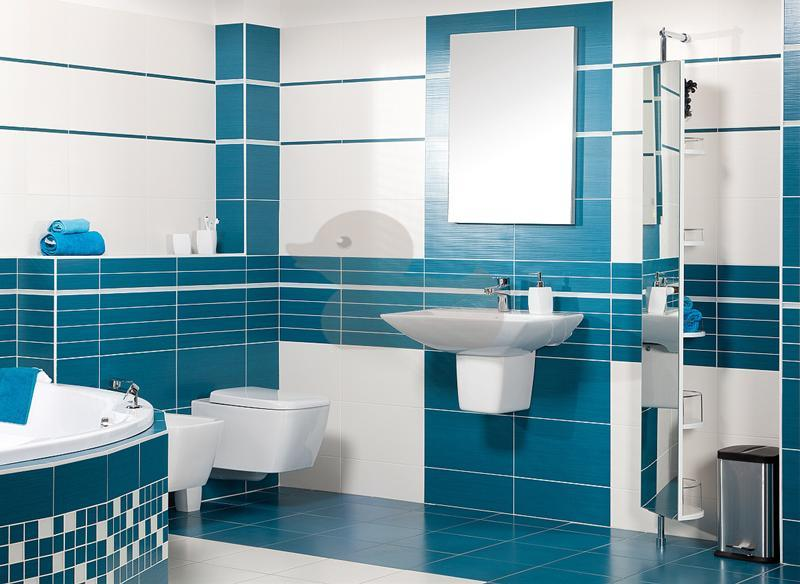 Mein Zimmer
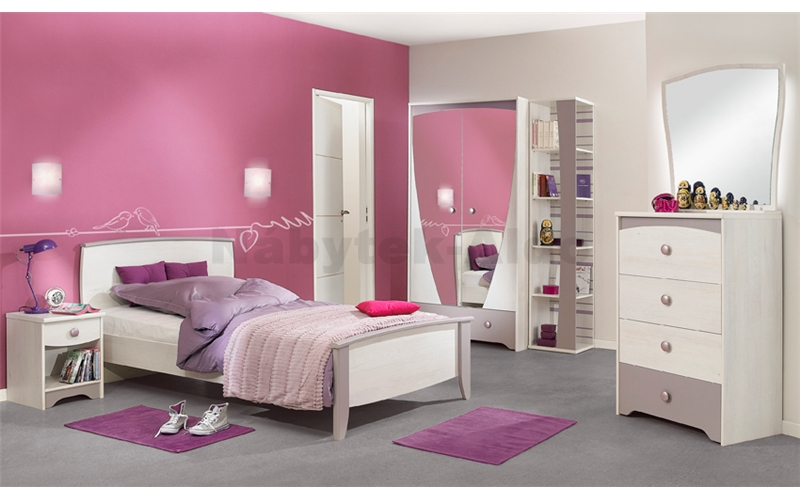 Groβ,  der Balkon
Rosa
2 Bettes
Das Fernsehen, Der Computer, Notebook,
Der Tisch, zwei Stuhle, zwei Schranke
Das Klavier
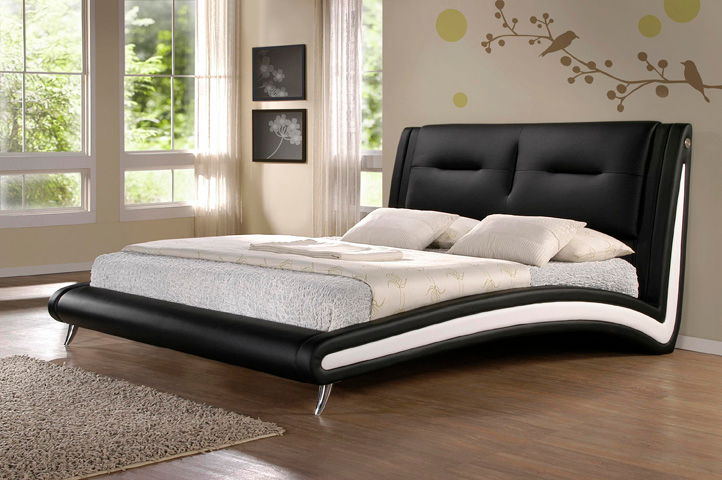 Vielen Dank für Ihre Aufmerksamkeit
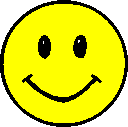